Assessment
Math RTI Training
October 2018
The Problem Solving Process
1. Problem Identification
How is it working?
What is the problem?
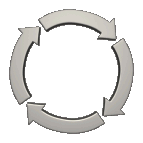 Improved Student Achievement
2. Problem Analysis
4. Plan Implementation & Evaluation
What are we going to do about the problem?
Why is the problem occurring?
3. Plan Development
2
[Speaker Notes: Why is assessment important?
The use of data/evidence is what makes RTI different.]
Purposes of Assessment
Screening
Progress Monitoring
Diagnostic
Outcome/Mastery
RTI for Reading
Assessment Type
Problem Solving Step
Screening
1. Problem Identification
Diagnostic
2. Problem Analysis
Diagnostic
3. Plan Development
Progress Monitoring
Outcome/Mastery
4. Plan Implementation & Evaluation
RTI for Math
Assessment Type
Problem Solving Step
Screening
1. Problem Identification
Diagnostic
2. Problem Analysis
Outcome/Mastery
Diagnostic
Outcome/Mastery
3. Plan Development
Outcome/Mastery
4. Plan Implementation & Evaluation
Progress Monitoring
Partner Time
Screening
Progress Monitoring
Diagnostic
Outcome/Mastery
What assessments do you have that fill these purposes in your RTI reading system?
Sample Assessment Protocol
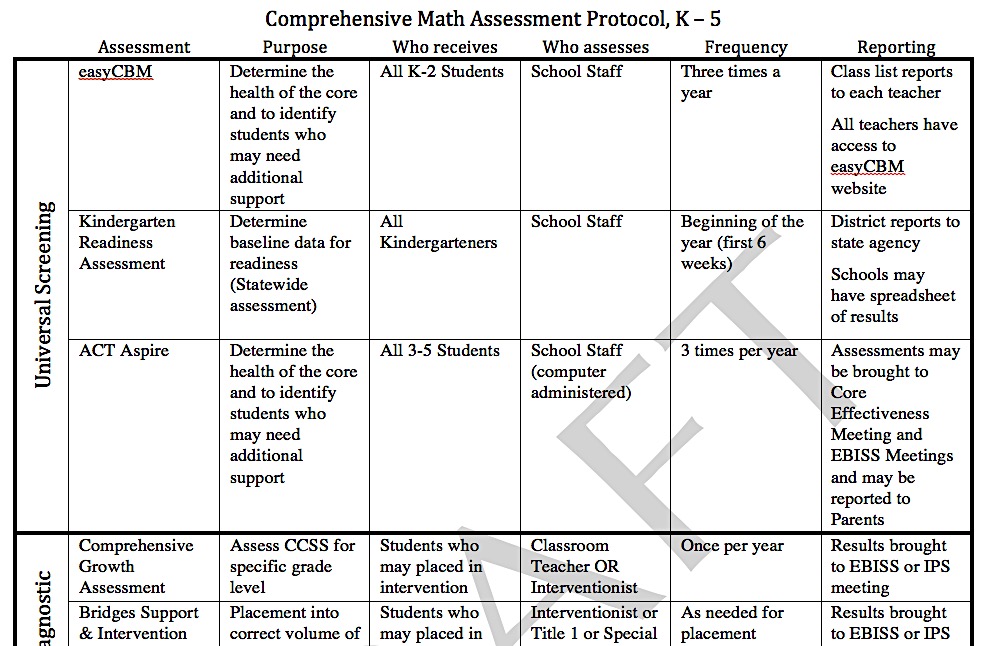 Universal Screening
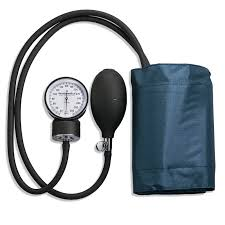 Brief
Standardized
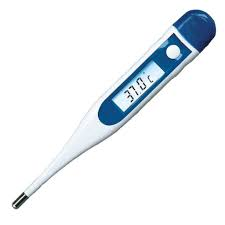 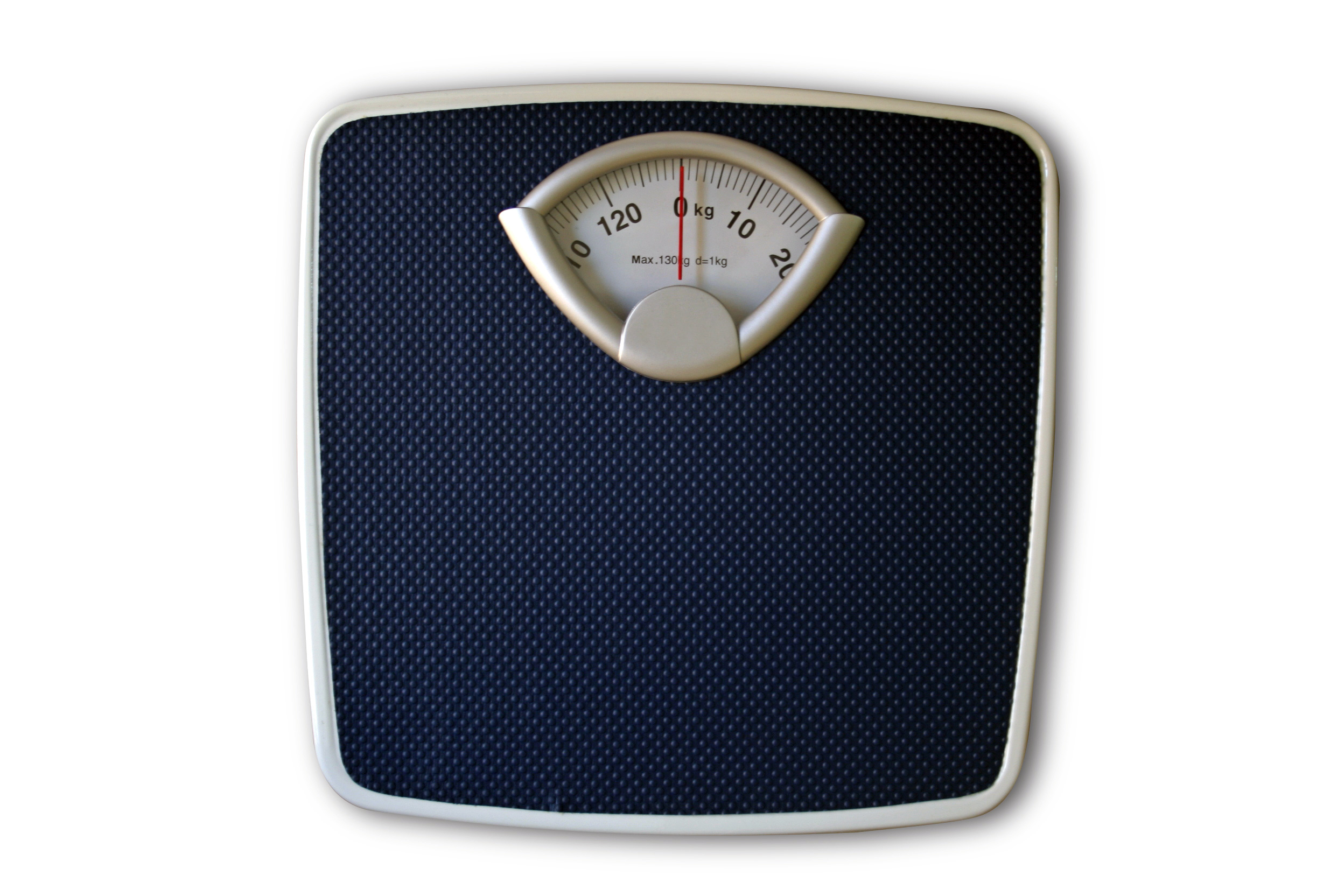 Culturally Appropriate
Reliable, Valid
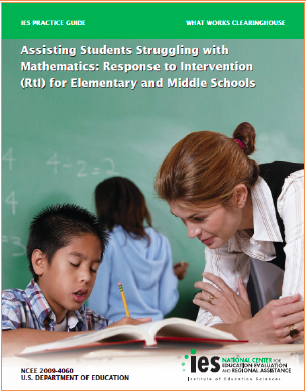 Screening: Math
Screen all students to identify those at risk for potential mathematics difficulties and provide interventions to students identified as at risk (IES Guide Recommendation #1)

Morgan et al (2009) found that 70% of kindergarten students who entered AND exited K below the 10th percentile were still below the 10th percentile in 5th grade
What our screeners tell us
Lowest Scores
Highest Scores
???
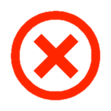 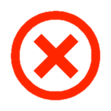 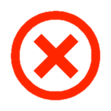 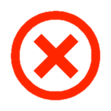 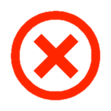 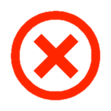 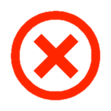 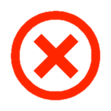 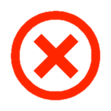 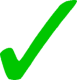 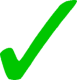 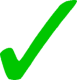 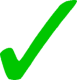 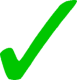 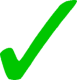 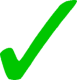 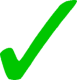 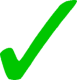 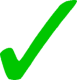 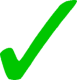 On track
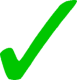 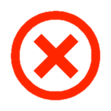 Not on track
Screeners get muddy in the middle
Universal screeners focus on the basic skills that are easiest to measure and relatively predictive of future proficiency:
Reading
Math
Phonemic Awareness
Number Sense
Phonics
Procedural Fluency
Oral Reading Fluency
But these measures may not provide a full picture of more complex skills:
Conceptual Understanding
Language Comprehension
Adaptive Reasoning
Vocabulary
Productive Disposition
Basic Skills Remove Barriers
In Reading,
Students who demonstrate phonemic awareness & phonics skills will have fewer barriers to reading comprehension
Most students who read fluently and accurately will have good comprehension, but not all.
In Math,
Students who demonstrate good number sense & procedural fluency on a math screener will have fewer barriers to deep conceptual understanding and efficiently and flexibly solving complex problems
Universal Screening
Screeners are quick and relatively surface-level assessments because they have to be
Assessments for other purposes (e.g. diagnostic, mastery/outcome) do not need to look like a screener, and in many cases shouldn't:
“Mad minute”
Math worksheets
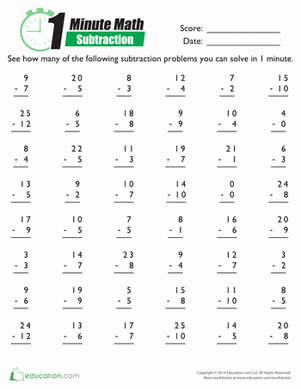 12       3
4      1
5      11
9       4
__   13   14       6   __   8        3   4   __
Screening (K-2): Early Numeracy
Magnitude Comparison


Strategic Counting


Number Identification
Basic Arithmetic Facts
Team Time: Screening
What is your common screener in K-2?
Does it measure some combination of these concepts?
Magnitude Comparison, Strategic Counting, Number Identification, Basic Arithmetic Facts
How do you use your resources to get your information (Time, money, & people)?
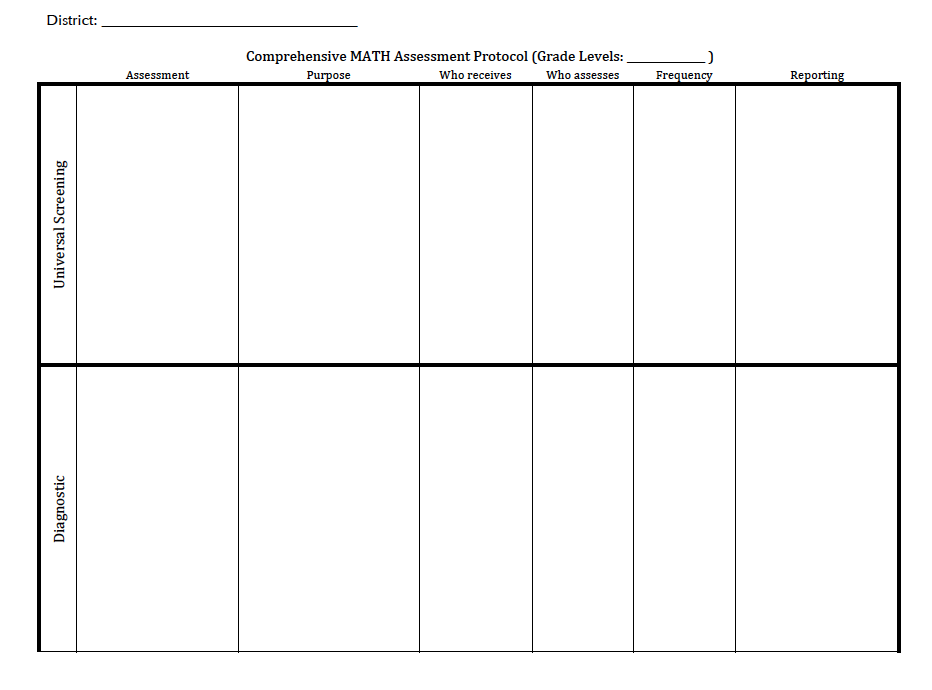 Progress Monitoring
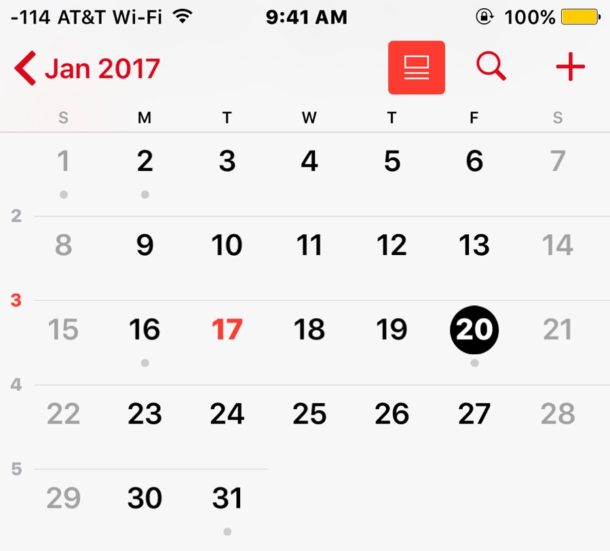 Brief
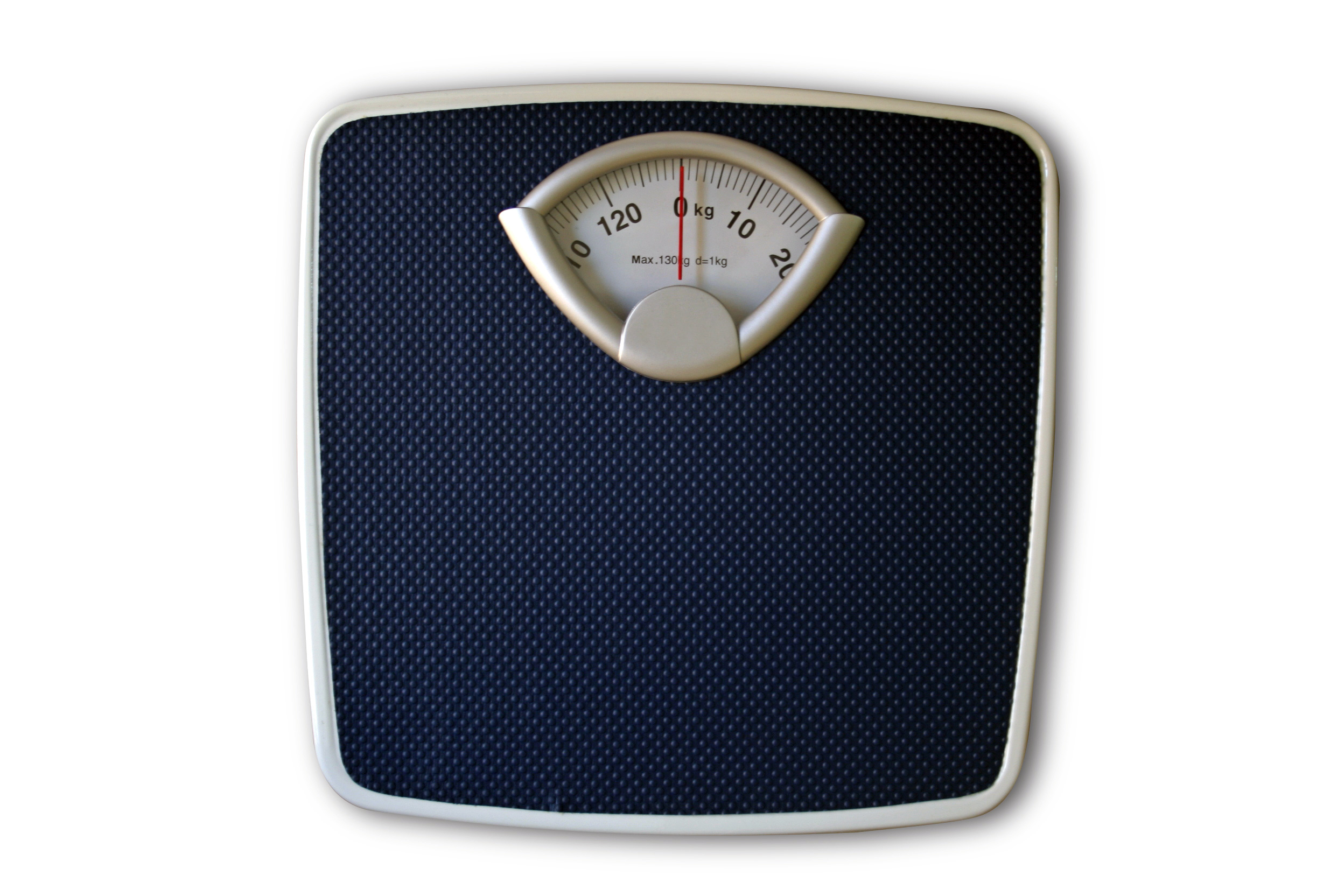 Standardized
Reliable
Valid
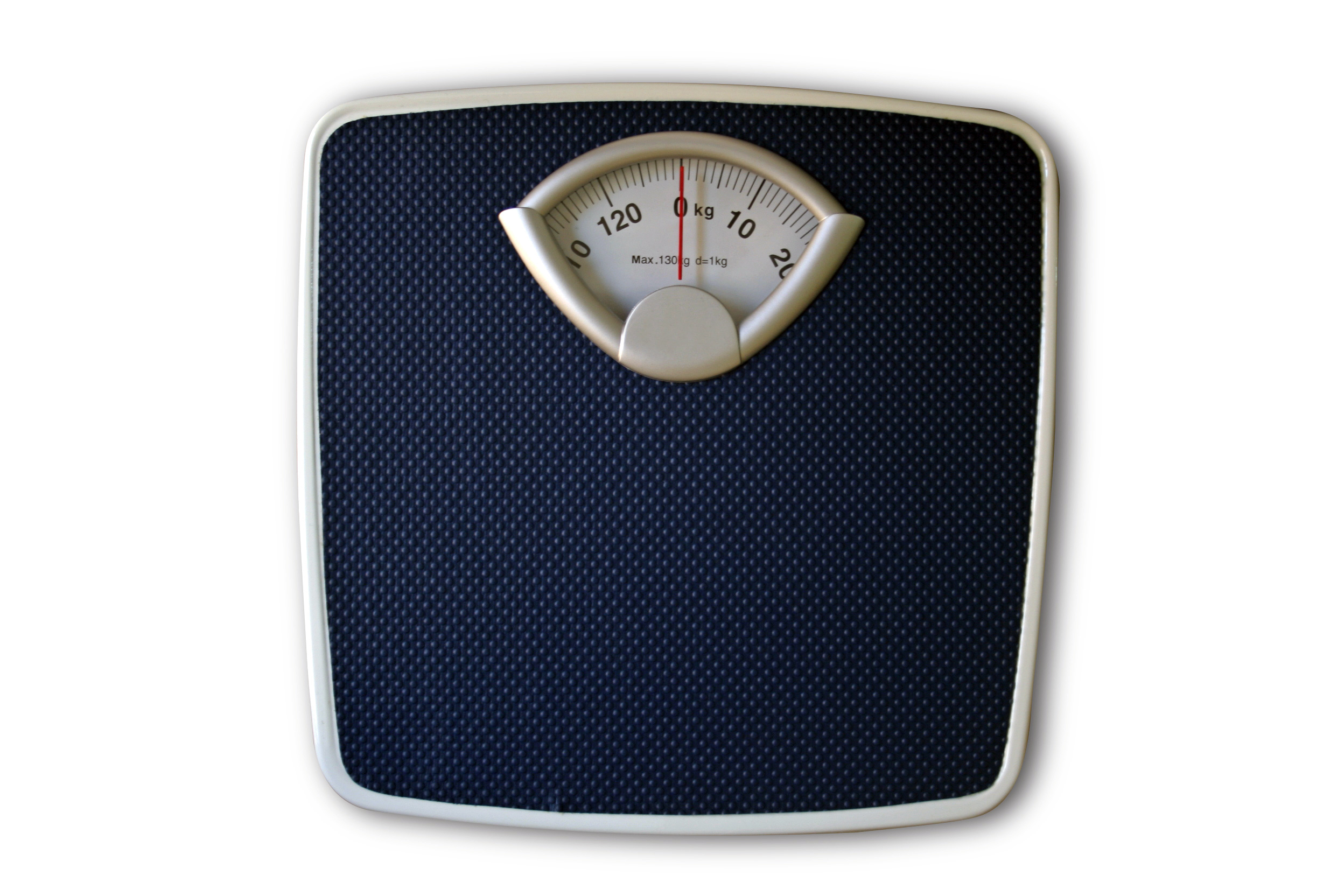 Equivalent
Forms
Is what we’re doing working?
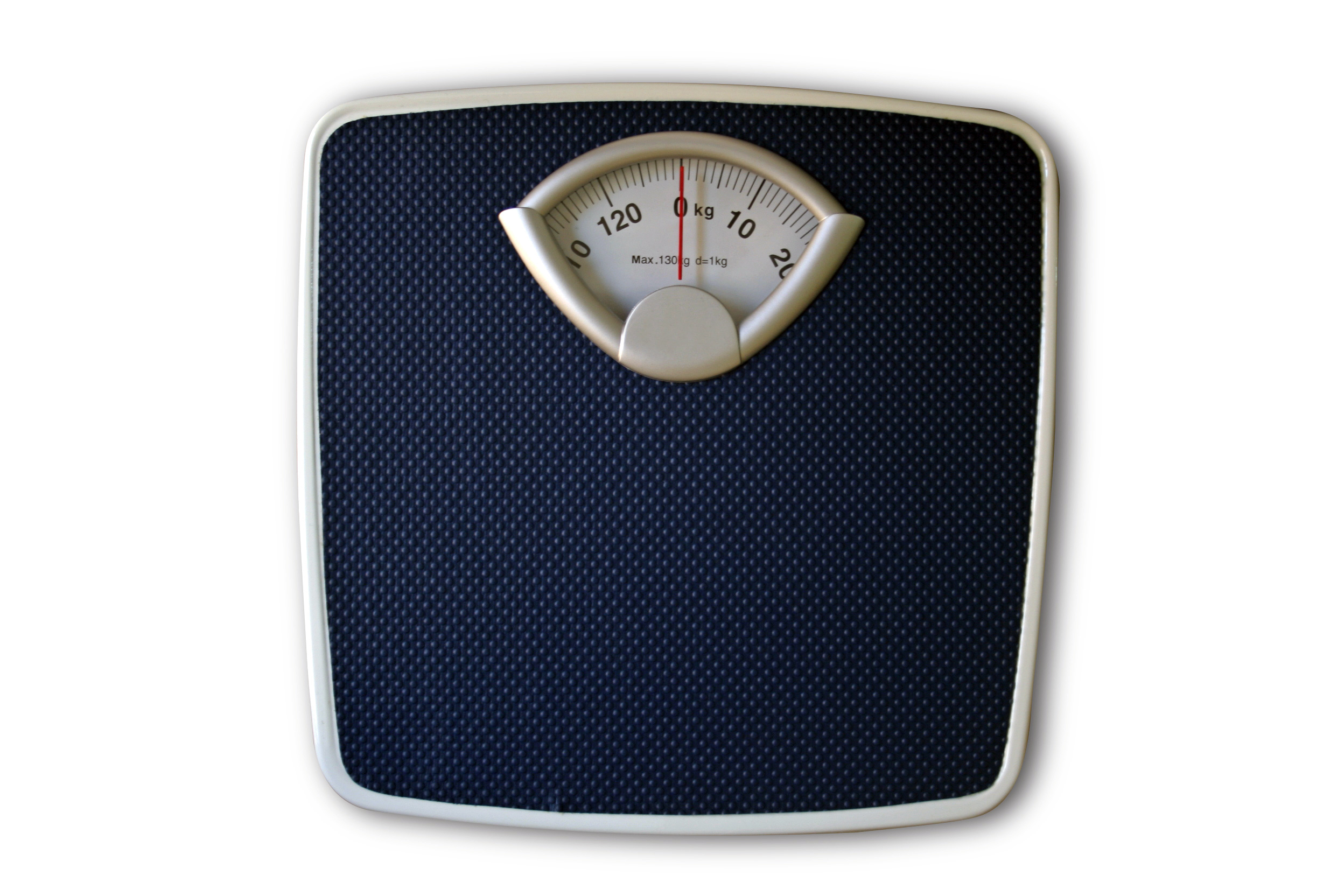 IES Suggestions: Progress Monitoring
Monitor the progress of tier 2, tier 3 and borderline tier 1 students at least once a month using grade-appropriate general outcome measures
MONTHLY

Use curriculum-embedded assessments in intervention materials
DAILY to WEEKLY
Purposes of Assessment
Screening
Progress Monitoring
General Outcome Measures
Curriculum-Embedded Assessments
Diagnostic
Outcome/Mastery
Curriculum-Embedded Assessments vs.General Outcome Measures
But we also want to know if they are successful outside your classroom.
We want to know if students are successful inside your classroom.
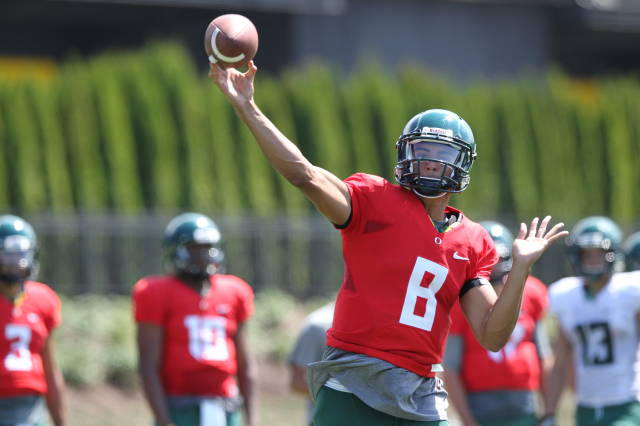 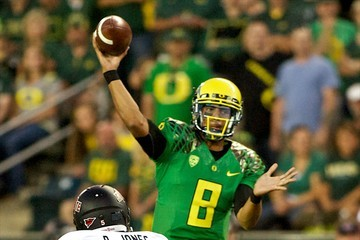 Curriculum-Embedded Assessments
General Outcome Measures
Curriculum-Embedded Assessments vs.General Outcome Measures
Linked to specific interventions
Measures taught skills
Given daily/weekly
Research-based
Measures generalization
Given monthly
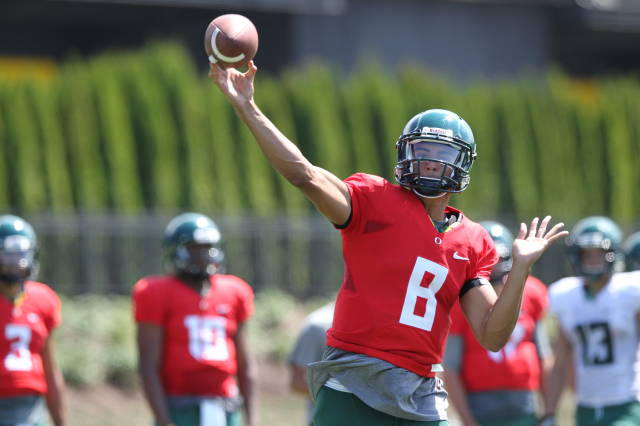 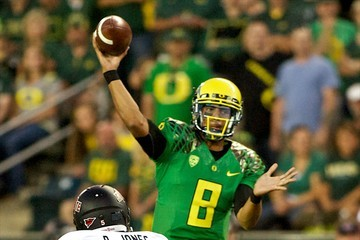 Curriculum-Embedded Assessments
General Outcome Measures
Curriculum-Embedded Assessments vs.General Outcome Measures
Mastery Tests
Lesson Checkouts
Exit Slips
Common Formative Assessments
Early Numeracy Measures
Computation
Concepts & Applications/Problem Solving
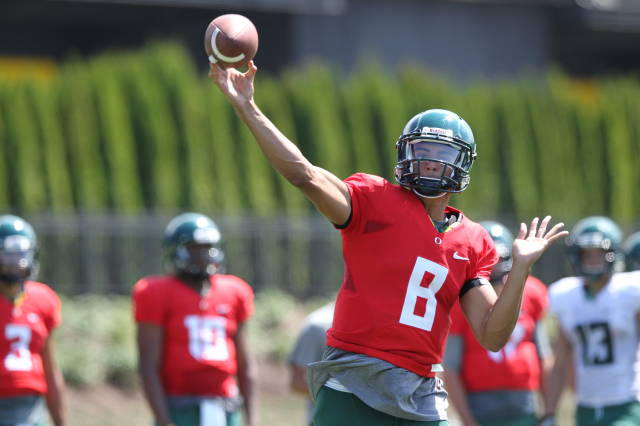 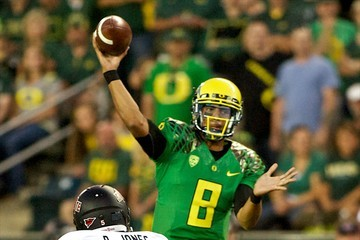 Curriculum-Embedded Assessments
General Outcome Measures
Team Time: Progress Monitoring
What are your common progress monitoring measures?
General outcome measure
Curriculum-embedded assessments.
How often do you give these?
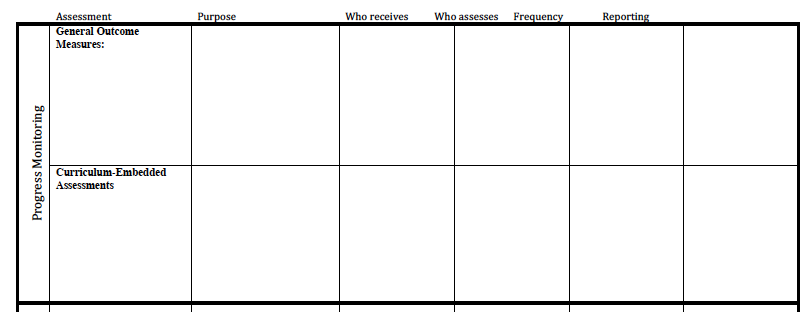 Diagnostic
1. Problem Identification
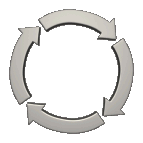 Improved Student Achievement
2. Problem Analysis
4. Plan Implementation & Evaluation
WHY is the problem occurring?
3. Plan Development
23
Diagnostic
Reading vs. Math
Reading Skills Build on Each Other
Reading Comprehension
Listening Comprehension
Vocabulary
Foundational Skills
Oral Reading
Accuracy & Fluency
Phonics
(Alphabetic Principle)
Phonemic Awareness
Phonics Progression
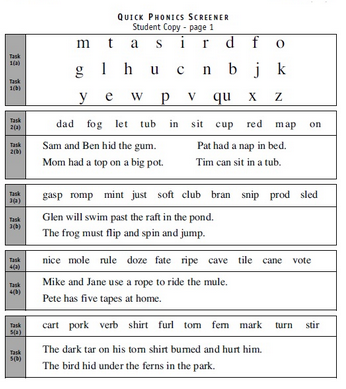 Suffixes & Prefixes
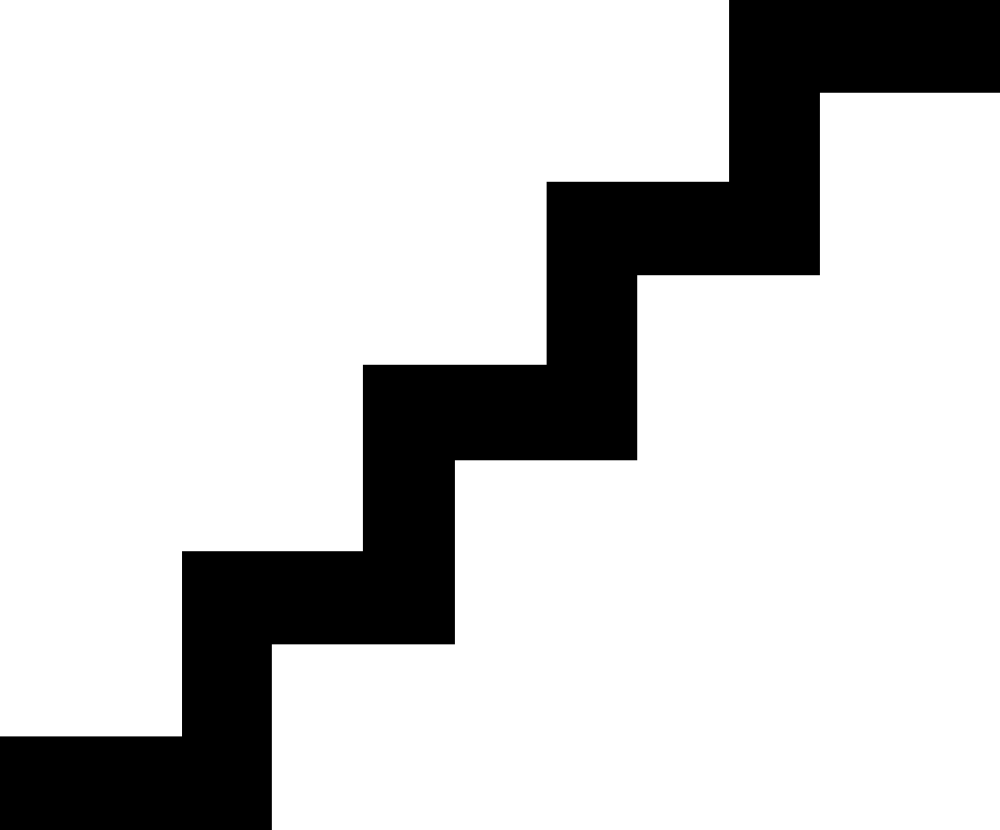 Multisyllabic Words
Inflectional endings
Vowel teams
Intervene
Silent “e”
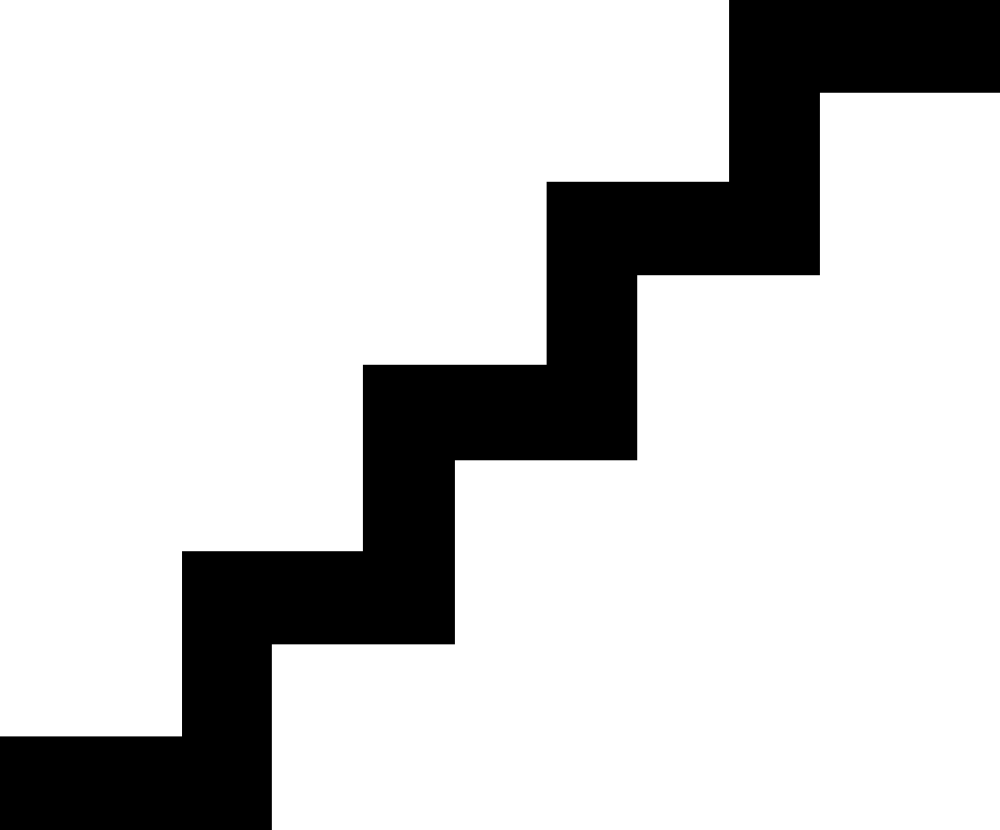 Blends & Digraphs
VC & CVC Words
Letter Sounds
Reading
Question/Problem
Answer/
Problem Solution
Strategy
“r / oa / d”
Read the word
“road”
“road”
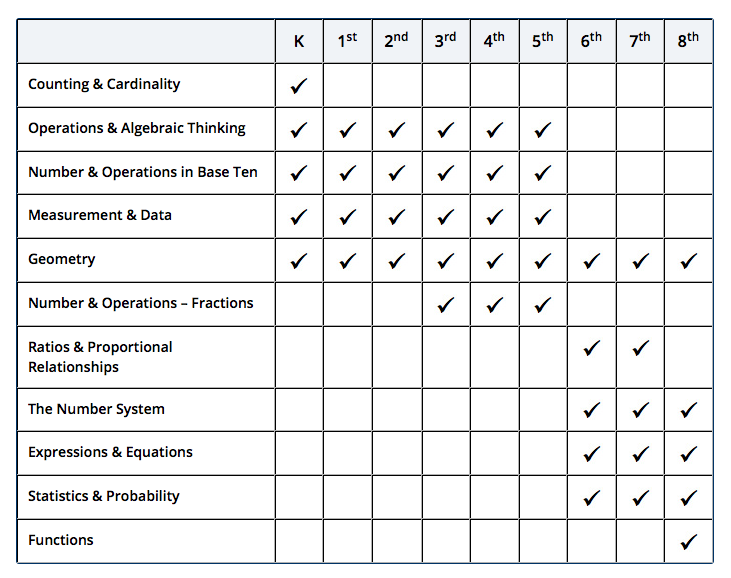 Representing and solving problems
Use multiplication and division within 100 to solve word problems…
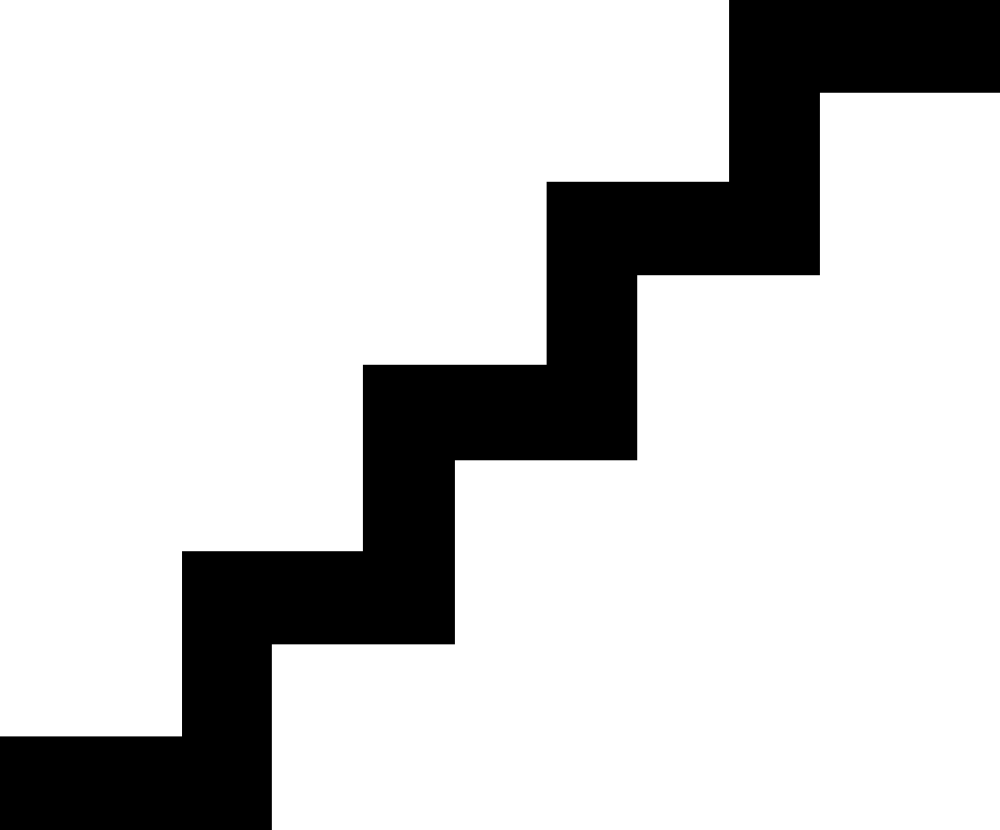 Use addition and subtraction within 100 to solve one- and two-step word problems…
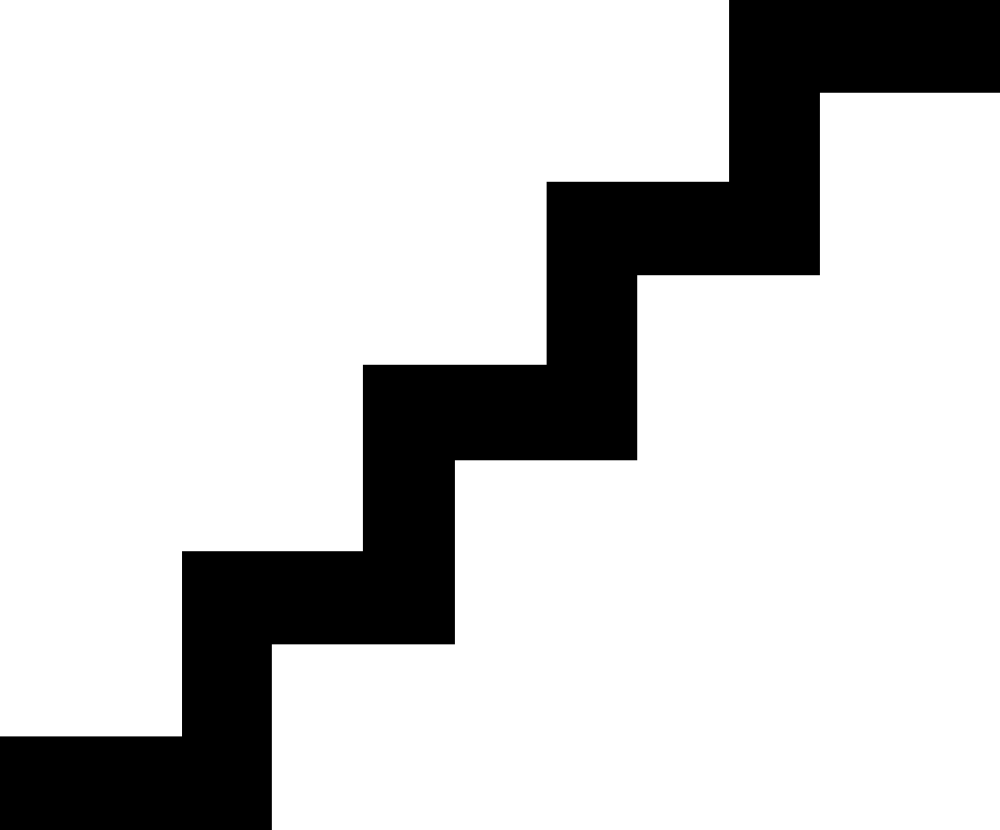 Use addition and subtraction within 20 to solve word problems…
Intervene
Solve addition and subtraction word problems, and add and subtract within 10…
Reading
Question/Problem
Answer/
Problem Solution
Strategy
“r / oa / d”
Read the word
“road”
“road”
Math
Question/Problem
Answer/
Problem Solution
Strategy
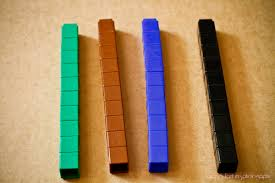 12 + 8 = ?
20
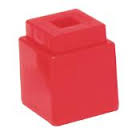 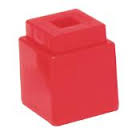 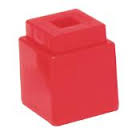 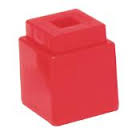 Concrete
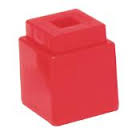 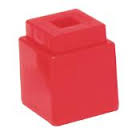 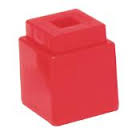 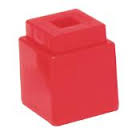 Representational
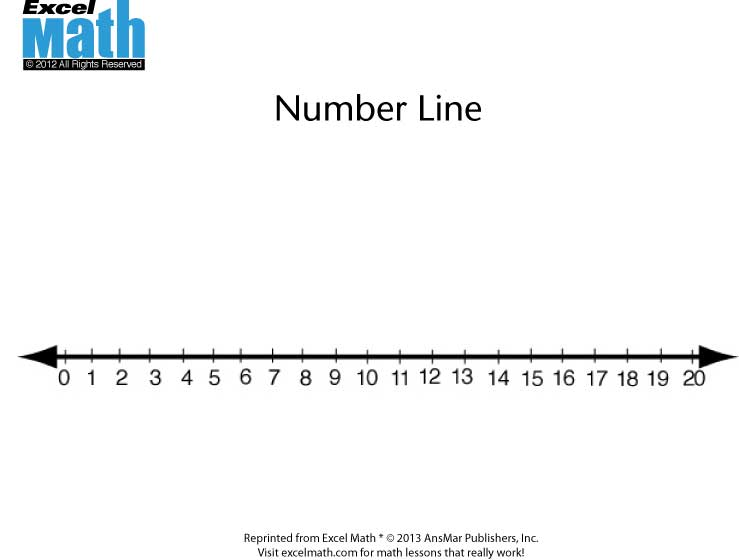 12 + 8 or
(6 + 6) + (4 + 4)
12 + 8 or
10 + (2 + 8)
Abstract
Diagnostic Assessment in Math
You can start to see some of the student’s thinking by examining their answer

For example:
Fact error
Conceptual error
Strategy error
12 + 8 = 19
12 + 8 = 128
12 + 8 = 4
Effective Math Teaching Practice #8:Elicit and use evidence of student thinking
Effective teaching of mathematics uses evidence of student thinking to assess progress toward mathematical understanding and to adjust instruction continually in ways that support and extend learning.
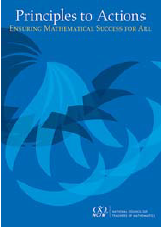 National Council of Teachers of Mathematics. (2014). Principles to actions: Ensuring mathematical success for all. Reston, VA: Author.
Let’s Help Chen Add!
Chen uses different strategies to add. He works with the addends 4, 5, 6, & 7.
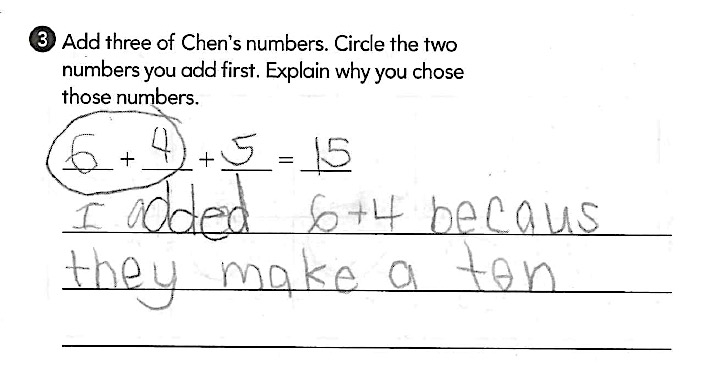 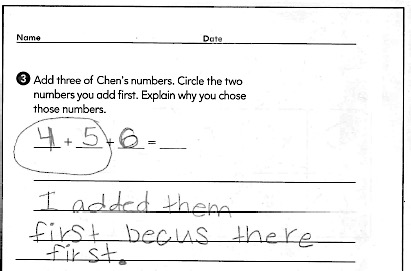 Student 1
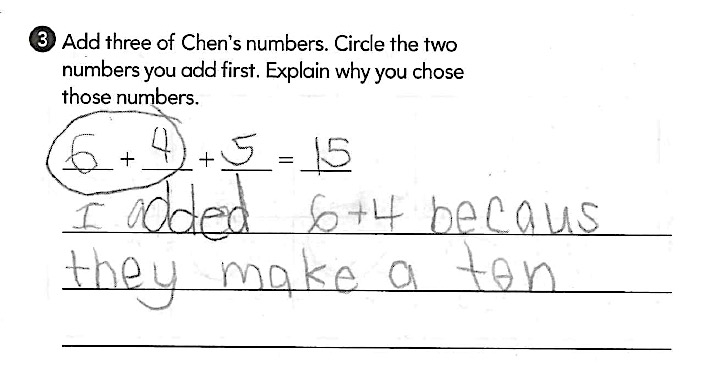 Student 2
Jamal has some marbles.
He has 28 green marbles
The number of red marbles is 10 less than the number of green marbles.
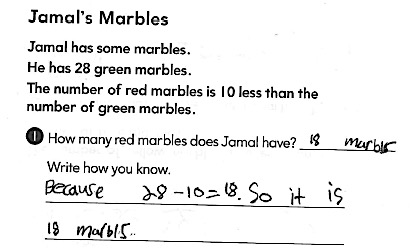 Student 1
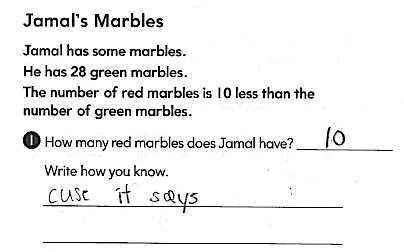 Student 2
Constructed Response Examples
With your partner, examine the students’ constructed responses and answer the questions for each student:
How well does the student seem to understand the following concepts?
More than and Less than
Place value
What follow up questions might you ask the student to clarify their thinking?

Numerator will share out for Students 1 & 2
Denominator will share out for Students 3 & 4
2 minutes quiet think/write time, then share with you partner
Constructed Responses
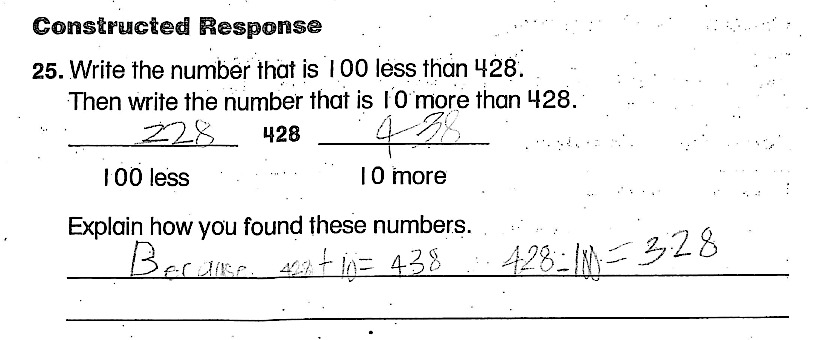 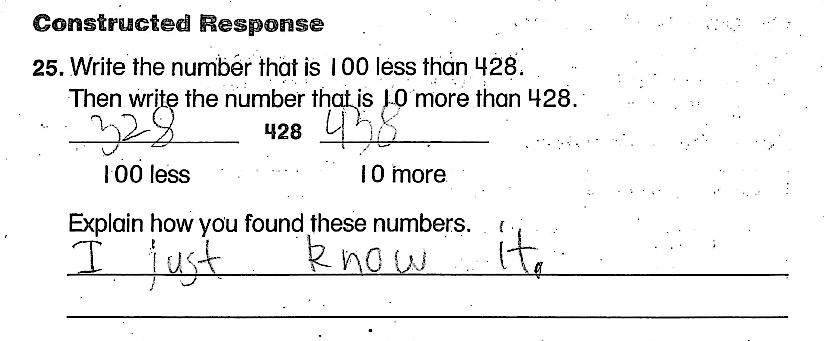 Constructed Responses
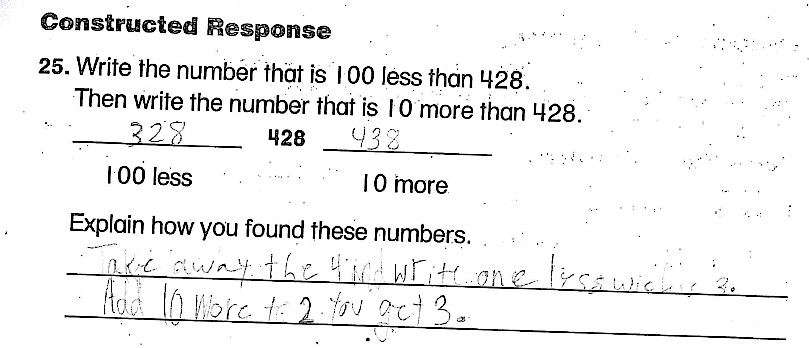 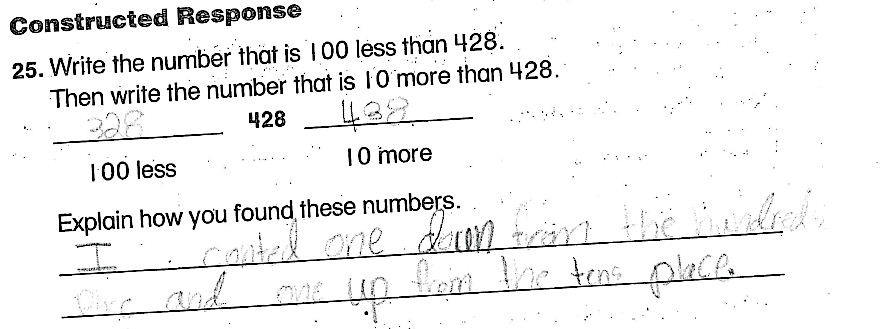 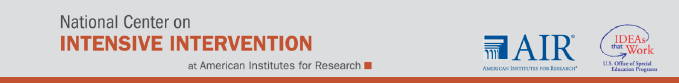 Example Diagnostic Tools
Error analysis of math progress monitoring data
Mathematics Assessment Supplement
Analysis of student work (e.g. classroom assignments, work samples, tests)
Intervention- or curricula-specific diagnostic tools
Observation and anecdotal notes
Stuent or family interviews or checklists of math behaviors
[Speaker Notes: https://intensiveintervention.org/intensive-intervention/diagnostic-data/example-diagnostic-tools]
Team Time: Diagnostic
What are your diagnostic assessments?
What assessments do you have?
Who are your experts that can determine “why” students struggle?
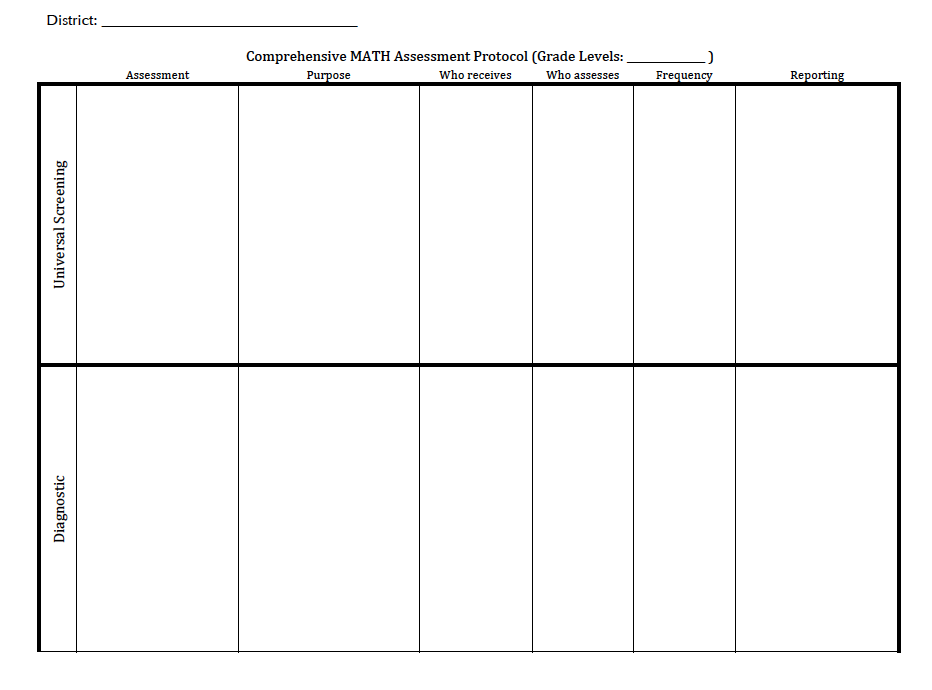 Outcome/Mastery
How are the students learning the specific content they are being taught?

Which common assessments will be given from your core and from your intervention programs?
Summative (Assessment of learning)
SBAC, End of Unit Assessments

Formative (Assessments for learning)
Exit Tickets
Response Cards
Daily Math Tasks
Please note: An assessment is only formative if we use the information to guide future instruction.
IES Suggestions: Progress Monitoring
Monitor the progress of tier 2, tier 3 and borderline tier 1 students at least once a month using grade-appropriate general outcome measures
MONTHLY

Use curriculum-embedded assessments in intervention materials
DAILY to WEEKLY
Common Formative Assessments
“One practical approach that all schools can do to support the success of the formative assessment process with struggling learners is to agree to the same rules, mathematical models, vocabulary, and notation… All stakeholders can engage more effectively in the formative assessment process when the strategies are agreed upon.”
NCTM, A Fresh Look at Formative Assessment in Mathematics Teaching
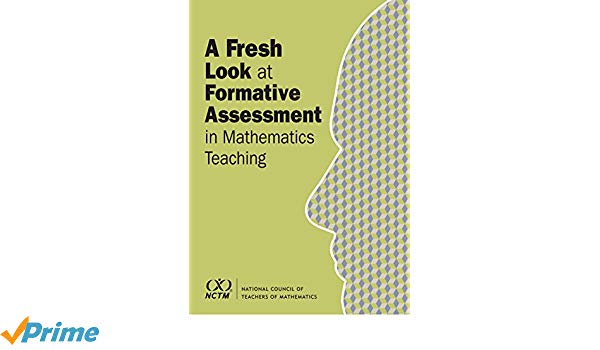 Team Time: Outcome/Mastery
What are your common Mastery/Outcomes Assessments?
Summative
Formative
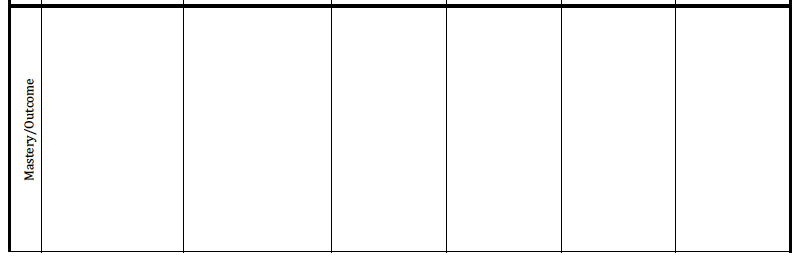 Look at your Assessment Protocol
What do you currently have in place?
What areas of need do you have?
Things to remember:
Think purpose, not test. A test can serve multiple purposes
Are your assessments appropriate for the purpose they are being used?
Start with what you have, before looking to add assessments
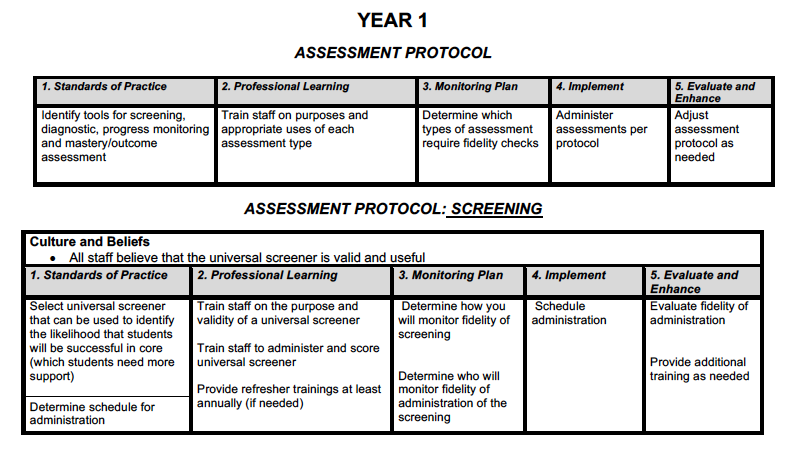 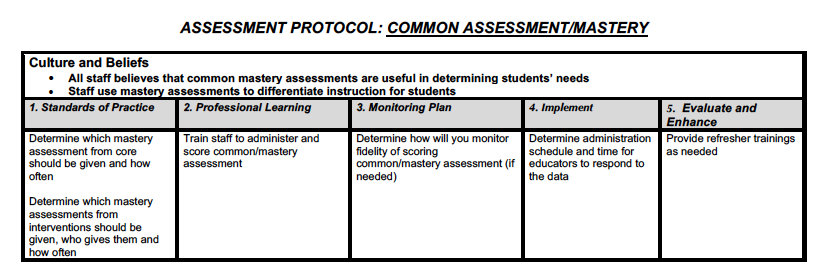